Кто лишний?
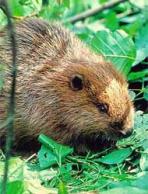 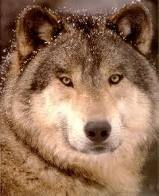 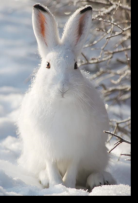 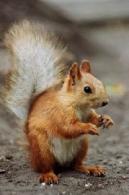 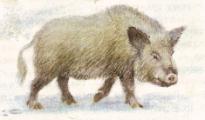 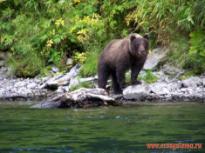 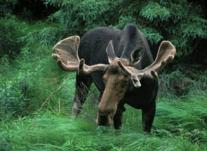 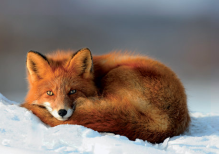 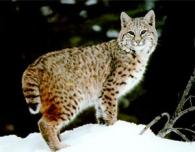 Верно
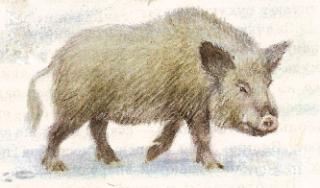 НЕВЕРНО